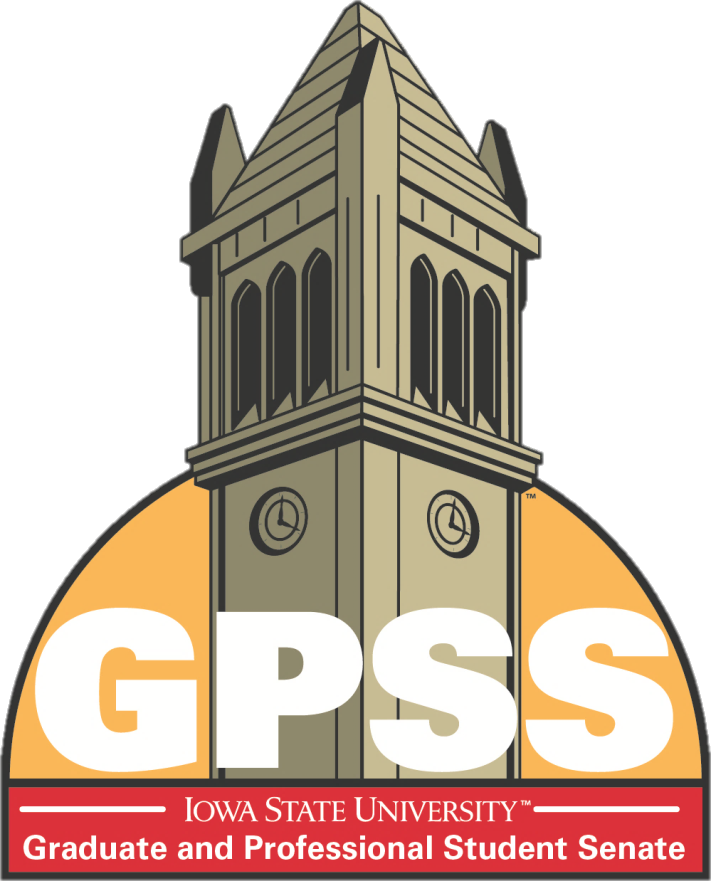 GPSS Senate Introduction
2022-2023 Academic Term
About the Senate
2
An Introduction
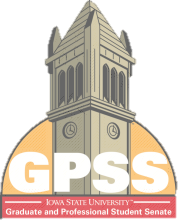 What is GPSS?
3
Advocates for Graduate and Professional Students to the University
Supports scholarship, education, and research
Elected body of Graduate and Professional Students
Represents all graduate and professional academic units
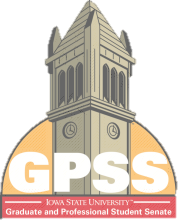 [Speaker Notes: The mission of the Graduate and Professional Student Senate at Iowa State University of Science and Technology is a departmental elected body through which graduate and professional students express their concern for the welfare of graduate and professional students at the university, develop and disseminate ideas for the improvement of graduate and professional education, and contribute to the formation of relevant university policy]
GPSS Executives
4
Is composed of the President, Vice President, Treasurer, Senate Information Officer, Senate Engagement Officer, Graduate and Professional Student Research Conference Chair, and Graduate Health and Wellness Chair. 
Elected from and by the Senate
Does not vote, with the exception of the Vice President in the case of a tie
Represents Senate when the Senate is not in session
Reports its activities to the Senate
Able to act on behalf of the Senate if action is required prior to the next session and a special session is unable to meet
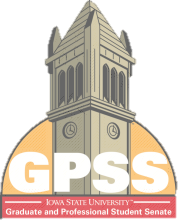 Student Government Senators
5
Represent the graduate and professional student body as a whole on the Student Government
Liaison between Student Government and GPSS
Elected to Student Government by the graduate student body
Vacancies may be filled by appointment by the GPSS President or by a bill approved by the Senate.
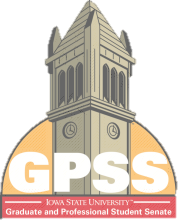 [Speaker Notes: GPSS and CVM]
GPSS Senators
6
Elected from departments/programs
Or appointed by DOGE
Each Senator holds one vote, which is the vote on behalf of that individual’s department constituents 
Addresses important issues of his/her constituents, and communicates concerns of constituents to GPSS
Keeps constituents informed of GPSS events, deadlines, and proceedings
Should meet with departmental/program administration each semester
Communicate any issues with the SEO
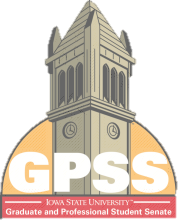 GPSS Senators: Attendance
7
Attendance policy is based on a points system
Missing a meeting with no substitute: 1 point
Missing a meeting with a substitute: 0.5 points
Two (2) points against a senator warrants notification to the senator by the Senate Information Officer
Three (3) points over the academic year may result in dismissal of the senator
The SIO and Vice President should be notified of a sub/absence at least 24 hours in advance.
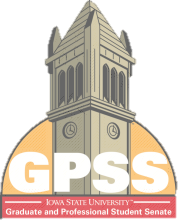 How can you help?
8
Listen to concerns that students in your programs may have
Bring issues concerning graduate and professional student life on campus to the Senate
Share information from GPSS with your constituents 
Be active in Senate to ensure that your program’s voice is heard
Join Committees
Take part in debate
Discuss concerns or events in Open Forum
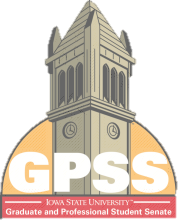 [Speaker Notes: The mission of the Graduate and Professional Student Senate at Iowa State University of Science and Technology is a departmental elected body through which graduate and professional students express their concern for the welfare of graduate and professional students at the university, develop and disseminate ideas for the improvement of graduate and professional education, and contribute to the formation of relevant university policy]
Senate Rules
9
Constitution: Governing Document
Articles of Cooperation: Agreements with Student Government
GPSS By-laws: Outlines many of the procedures of Senate
Elections Procedures
Budgeting and Allocations 
Delinquency, Resignation, and Removal of Senators/Executive Council 
Requirements for Standing and Special Committees
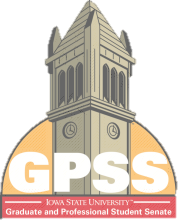 Senate Rules
10
Standing Rules: Outlines procedure for Senate meetings
Limits on speaking time
Limits on debate time
Rules for discussing, debating, and amending legislation
Robert’s Rules of Order, Newly Revised
PAG Policies and Procedures
Documents may be found at https://www.gpss.iastate.edu/current-senate/governing-documents
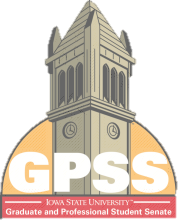 About the Senate
11
Meetings
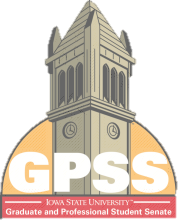 Before the Meeting
12
Agenda, previous minutes, and any potential legislation are usually sent out a week before the Senate Meeting
Agenda outlines what will happen, and when
The Minutes outline what happened in the meeting, and must be approved at the next meeting. 
Executive reports
Look through distributed material before coming to Senate Meetings!
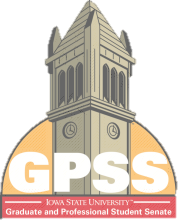 The Senate Meeting
13
Call to Order
Roll Call
Determination and statement of quorum
Approval of previous minutes 
Solicitation for amendments to the agenda, and approval of the agenda
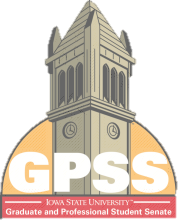 The Senate Meeting
14
Open Forum/Speakers
Typically University administrators who have information pertinent to graduate and professional students
Officer Reports
Outline of reports from Executive Council
Report from Graduate Student Student Government Senators
Reports from any Special Committees
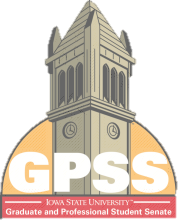 The Senate Meeting
15
Unfinished Business 
Tasks that were unfinished from the previous meeting, either due to lack of time or because of postponement during a previous meeting
New Business
Business is undertaken in the order listed in the agenda as adopted during the Call to Order
After business listed on the agenda is completed, any Senator may make a motion to introduce new business
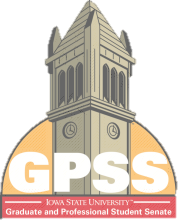 The Senate Meeting
16
Senate Forum
Open discussion time
Roll Call and Announcements
Senators must be present at the start and end of the meeting
Adjournment
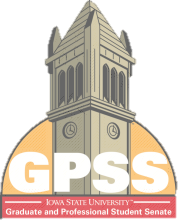 About the Senate
17
Senate Legislation and Debate
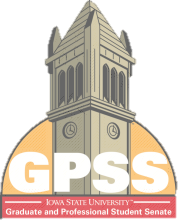 New Business: Legislation
18
Bills: Binding Legislation, Requires action of the Senate
Amend Constitution and By-Laws
Introduce new or modify/repeal existing policies, rules, and procedures
Approve special and regular allocations (must be reviewed by Finance committee)
Approval of all financial issues
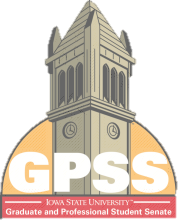 New Business: Legislation
19
Orders: Binding Legislation, Requires action of the Senate
Appointing of senators to SG graduate senators at-large
Enforcing or changing rules of conduct within Senate jurisdiction
Resolutions: Non-binding, conveys opinions of the Senate to outside groups, departments, etc. 
Recognize people, places, events, or issues
Request for removal of senator or executive council member
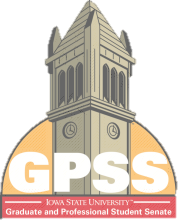 Writing Legislation
20
Decide on appropriate bill type
Find Senators to co-author and help draft legislation
Use template found on GPSS website
Use descriptive but concise title
Include relevant “whereas” statements describing issue
Implementation should be clearly described in “enacted”, “ordered”, or “resolved” clause
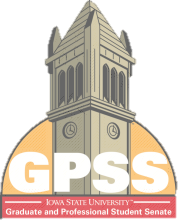 Submitting Legislation
21
Drafted legislation must be submitted to Rules committee for review
Submitted fourteen (14) days prior to Senate meeting 
Send to gpssvicepresident@iastate.edu
Rules committee finds legislation favorable, unfavorable, or unbiased with respect to the GPSS Constitution and By-Laws
Rules committee will provide opinion to author(s) if bill is found unfavorable
Provide basic feedback on how to improve draft of legislation
The author(s) do not have to make changes suggested by Rules committee
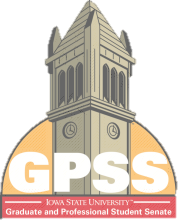 Senate Discussion and Debate
22
Obtaining the Floor
Wait for the current speaker to finish speaking
Raise your placard 
Wait for the Chair to recognize you
Keep debate civil and respectful
Debate should be directed through the Chair
If you have a question on how to do something, ask! 
“Madame Vice President, I have a parliamentary inquiry” or
“Point of information” as described in Roberts Rules of Order
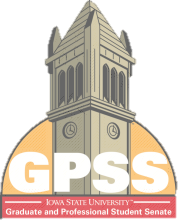 Useful Terms/Motions for Debate
23
Modifying legislation:
May insert, strike out (remove), or strike out and insert (substitute) words
“I move to (add/remove) the following words…”
“I move to strike out the words … and in their place, insert….”
Must be seconded
Is debatable (debate must be confined to the amendment)
May usually be amended
Requires a simple majority vote
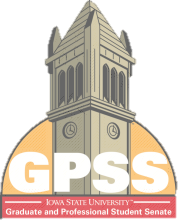 Useful Terms/Motions for Debate
24
Referring to a committee
Useful when a main motion requires substantial amending or redrafting
May be a main motion to submit new tasks to a committee 
Special Committees (ad hoc committees) may be formed to consider new tasks
“I move to refer the question to a committee of five senators to be appointed by the URLA chair.” 
Must be seconded, is debatable, and may be amended
Requires a simple majority vote
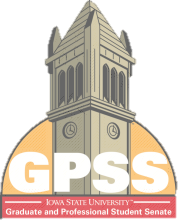 Useful Terms/Motions for Debate
25
Limiting/Extending Debate: “I move that…
…Debate be closed after 20 minutes”
…Debate be limited to three minutes per speaker”
…Senator Doe’s time be extended by three minutes”
…Time for debate be extended by ten minutes”
Must be seconded, amendable, and cannot be debated
Requires a two-thirds (supermajority) vote to pass
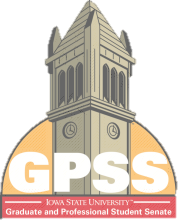 Useful Terms/Motions for Debate
26
Calling the previous question
Ends debate and stops amendments of the immediately pending question to put the question to a vote
Must be seconded and cannot be debated or amended
Requires a two-thirds vote
Postponing to a certain time
Used to delay a question to a later time or meeting
Must be seconded, and may be debated or amended
Requires a simple majority vote
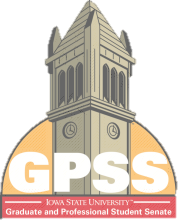 Useful Terms/Motions for Debate
27
Point of order
Used to enforce rules, e.g.
A senator is speaking out of turn or interruption someone
An amendment to a motion is not germane (relevant)
May interrupt speaker, ruled on by the Chair
Request for information
Request for information from the Chair
Parliamentary inquiry (question about rules)
Request for information (relevant to the business at hand)
“Point of information” as described in Roberts Rules of Order
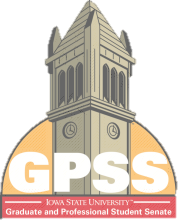 Useful Terms/Motions for Debate
28
Appealing the Chair
May be used to appeal a ruling by the Chair. Must be seconded. A simple majority vote is required to overturn the Chair.
Calling for recess
Short break during proceedings. Must be seconded, not debatable, length of recess may be amended, requires a simple majority vote.
Calling for adjournment
Ends the meeting. Must be seconded, cannot be amended or debated, and requires a simple majority vote.
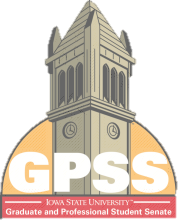 Voting
29
Unanimous Consent
Useful for fast voting when no objection is anticipated, e.g. setting the agenda
“If there is no objection…”
Voice Vote 
Typical method of asking for those in favor (aye) and those opposed (no)
Secret Ballot
As above, but through Canvas or paper ballot (for closed votes)
Roll Call (or similar vote via electronic system)
Numeric vote of motion. Senator votes are recorded in the minutes.
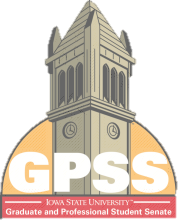 President
30
Christine Cain
gpsspresident@iastate.edu
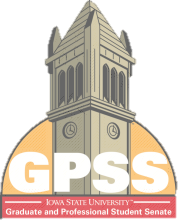 Duties of the President
31
Sets agenda for and presides over Executive Council Meetings
Supervises the internal operations of the Senate
Assumes risk management officer responsibilities for the organization
Meets regularly with senior campus administrators to provide feedback on confidential policies, provide feedback about graduate/professional student areas to focus on
Sits on the Special Student Fee and Tuition Committee 
Sits on the Memorial Union Board of Directors
Chairs the Awards Committee
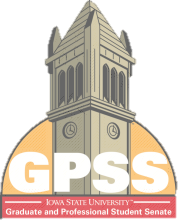 Vice President
32
Caitlyn Campbell
gpssvicepresident@iastate.edu
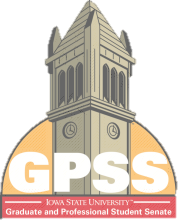 Duties of the Vice President
33
Presides over sessions of the Senate
Assumes responsibilities of the President in her absence
Attends university leadership meetings as needed
Sets the agenda for Senate meetings
Chairs the Rules Committee
Maintains relationship with Student Government 
Traditionally organizes the Graduate Student orientations and Fall and Spring socials
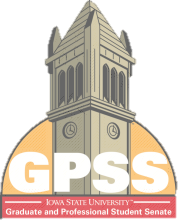 Treasurer
34
Kevin Chiteri
gpsstreasurer@iastate.edu
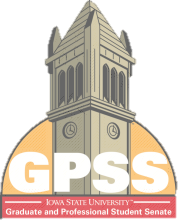 Duties of the Treasurer
35
Collects income and keeps a record of finances
Disburses funds as approved by Senate Bills
Attends Treasurer’s training
Chairs the Finance Committee
Seated on the Special Student Fee and Tuition Committee
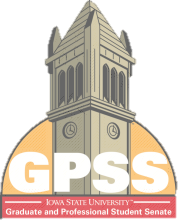 Finance Committee (FC)
36
Overseen by the Treasurer
There are 3 times when the FC has to gather:
Fall Allocations (early October)
Budget (January)
Spring Allocations (early March)
Otherwise, FC has been conducted via e-mail and other electronic means
(Thus, FC members need to have a habit of checking e-mail frequently)
Senate Information Officer
37
Garrison Gunter
gpsssio@iastate.edu
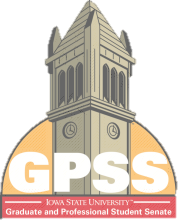 Duties of the SIO
38
Chairs the Elections and Operations Committee 
Co-chairs the Marketing and Public Relations Committee
Maintains GPSS webpage, social networks, and e-mail lists 
Distributes and keeps current Senate information 
Keeps a record of attendance at Senate Meetings 
Conducts roll call votes
Oversees Professional Student Advancement Grant (PAG)
Elections and Operations Committee
39
The Election and Operations Committee is responsible for ensuring that all Senate positions are filled. All questions regarding GPSS membership are directed to the Elections Committee. 
Supervises elections of Senators and Executive Council members. 
Supervises special elections needed to fill vacancies. 
Maintains a record of attendance at all Senate sessions and notifies Senators as well as their academic units of their nonattendance. 
Makes policy decisions on website design and content. 
Updates GPSS website and social media accounts. 
Designs all publicity materials for GPSS. 
Advises GPSS on processes to streamline and simplify Senate activities.
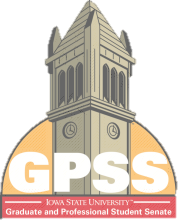 Senate Engagement Officer
40
Efraín Rodríguez-Ocasio
gpssseo@iastate.edu
Duties of the SEO
41
Chairs the University Relations and Legislative Affairs Committee
Advocates for graduate and professional students to university administration and local, state, and federal officials
Seated on the Faculty Senate
Records meeting notes during Senate meetings
Represents GPSS on the Resource Management Model Student Affairs Advisory Committee
GPSS Conference Chair
42
Ryan Everett
gpssconfchair@iastate.edu
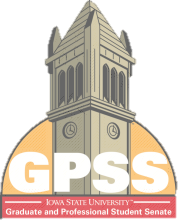 Duties of GPSRC Chair
43
Responsible for planning and executing the GPSRC, including
Inviting guests, planning workshops and panels, calling for abstracts, inviting and creating fair judging panel, managing event logistics and public relations.
Chairs the GPSRC Committee
Co-chairs the Marketing and Public Relations Committee
Drafts conference budget and working with different colleges, the Senate and other resources get funding. 
Maintains the financial accounts and reports the updates to the GPSS Treasurer.
What is GPSRC?
44
Graduate and Professional Student Research Conference.
Brings together students from every college at Iowa State University.
Present their research and share ideas with others who do not specialize in their areas.
Platform for collaboration and diffusion of knowledge.
GPSS Health and Wellness Officer
45
Kimia Noroozi 
gpsswellness@iastate.edu
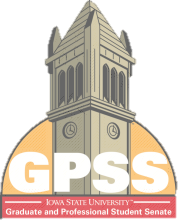 Duties of Wellness Officer
46
Coordinates the Graduate Wellness Week in the spring
Advocate for student mental, physical, and spiritual health
Organizes Graduate Wellness Week
Maintain and grow connections with health/wellness personnel at ISU
Chairs the Wellness Committee